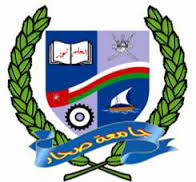 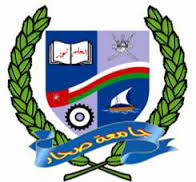 سلطنة عمان 
وزارة التعليم العالي
جامعة صحار
استراتيجية الرحلات المعرفية عبر الويب
webQuest
مقرر طرق تدريس عامة 
الدكتور مهند عامر
للعام 2014/2015م
أعداد .منى بنت أحمد بن سعيد السعدي
مناهج وطرق تدريس عامة
فكرة الويب كويست
أتت فكرة الويب كويست بواسطة الأستاذ بيرن دودج (Bernie Dodge)ه ، الأستاذ الباحث بجامعة سان دياغو بولاية كاليفورنيا . وهذه الفكرة، أي الويب كويست، تتبلور في بناء فعالية موجهة تبحث في موضوع أو قضية معينة، ويعتمد الحل فيها على مصادر معلومات، هي بمعظمها مواقع في شبكة الويب منتقاة سابقاً . كما يمكن استعمال مصادر تقليدية أيضا مثل: الكتب والموسوعات و المجلات و الأقراص المدمجة أو الاستعانة بأشخاص لهم علاقة بموضوع البحث.
QUEST
WEB
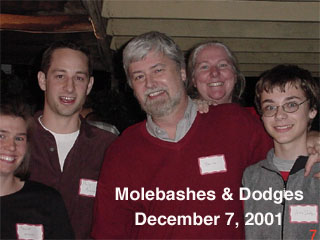 Prof. Bernie Dodge
الرحلات المعرفية 
عبر الويب
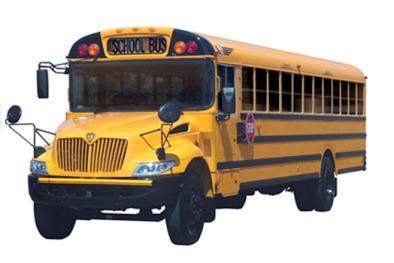 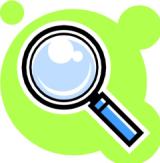 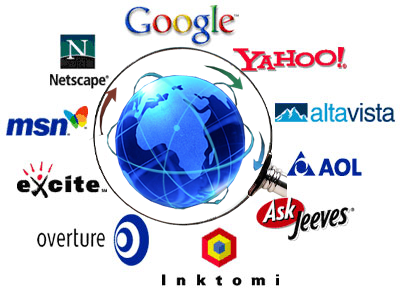 Webquest
الترجمة اللغوية لــ
كلمة Web يُقصد بها الشبكة العالمية "الإنترنت" ، وكلمة Quest  معناها الحرفي الأجنبي هو "searching for information« البحث عن المعلومات  فيأتي المعنى كالتالي:  Searching the Internet for information .
تعريف الويب كويست :
تُعَرَّف الويب كويست أو الرحلات المعرفية على الويب بأنها أنشطة تربوية  ( Assignments ) تعتمد في المقام الأول على عمليات البحث في الإنترنت بهدف الوصول الصحيح و المباشر للمعلومة محل البحث بأقل جهد  ممكن. وتهدف الويب كويست في الآن ذاته إلى  تنمية القدرات الذهنية المختلفة (الفهم، التحليل، التركيب، إلخ) لدى المتعلمين.
بمنظور آخر، الويب كويست هو وسيلة تعليمية جديدة تهدف إلى  تقديم نظام تعلمي جديد للطلاب و ذلك عن طريق دمج شبكة الويب في العملية التعليمية.  و هو كوسيلة تعليمية مرنة يمكن استخدامه في جميع المراحل الدراسية و في كافة المواد و التخصصات .
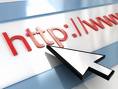 لماذا الويب كويست ؟
لماذا يزعج المعلمون أنفسهم  بنظام تعليمي مثل الويب كويست ؟؟ و لماذا يضيعون الوقت لإعداد صفحات هذا النظام التعليمي لطلابهم  ؟ ولماذا يتكبدون مشقة العناء في البحث و التصميم و إيجاد مصادر البحث عن المعلومات لطلابهم .. ؟ 
السبب الرئيسي ، أن فكرة مثل فكرة الويب كويست تقدم حلولاً عملية رائدة في إنجاح العملية التعلمية و التعليمية ، و مثل أي حصة مخطط لها بشكل دقيق و مدروس ، الويب كويست الجيدة تعمل على تحويل عملية التعلم إلى عملية ممتعة للتلاميذ. وهذا يقودنا للحديث عن مميزات الويب كويست  كوسيلة تعليمية قوية.
مميزات و فوائد الويب كويست :
تقوم بتشجيع العمل الجماعي ، و تبادل الآراء و الأفكار بين الطلاب ، و ذلك لا يمنع العمل الفردي طبعاً.
تعتبر الويب كويست  نمطاً تربوياً بنائياً بامتياز حيث تتمحور حول نموذج المتعلم الرحال والمستكشف.
تعزيز وسيلة التعامل مع مصادر المعلومات بكفاءة و جودة عالية.
تهدف إلى  تطوير قدرات الطالب التفكيرية وبناء طالب باحث يستطيع تقييم نفسه، إضافة إلى أن المعلم يمنح التلاميذ فرصة استكشاف المعلومة بأنفسهم و ليس فقط تزويدهم بها.
استغلال التقنيات الحديثة، بما فيها شبكة الإنترنت لأهداف تعليمية، و هى بذلك تضع كافة امكانات شبكة الإنترنت كخلفية قوية لهذه الوسيلة التعليمية.
مميزات و فوائد الويب كويست :
الويب كويست تمنح التلاميذ امكانية البحث في نقاط محددة بشكل عميق ومدروس و لكن من خلال حدود مختارة من قِبل المعلم.
إن هذا الأمر يساعد كثيراً على عدم تشتت التلاميذ و تكثيف جهودهم في الإتجاه المطلوب للنشاط الذي يقومون به. و هذا يجعل الويب كويست فعّالاً و مثالياً للصفوف التي تحتوي على مستويات ذات تباين حاد في المستوى التفكيري للطلاب.
من المميزات الهامة في استخدام الويب كويست كوسيلة تعليمية هو ما تقدمه من استخدام آمن للانترنت أو ما يسمى "comfort level"  خلال الأنشطة التعليمية و عملية البحث عن المعلومات .
يؤدي الويب كويست إلى إكساب الطلاب مهارة البحث على شبكة الإنترنت بشكل خلاّق ومنتج (creative researchers) وهذا يتجاوز مجرد كونهم متصفحين لمواقع الإنترنت.
خصائص الويب كويست
هناك خصائص كثيرة  تميز هذا النشاط التربوي. ويعرض دودج  لثلاثة  منها:  
1. الأبحاث على الويب هي في غالب الأحيان أنشطة جماعية.  
2. يمكن أن تحاط البنية الأساسية للويب كويست بعناصر تحفيزية وذلك بإعطاء المتعلم دورا ما يلعبه (مثلا عالم، مخبر، صحفي ...) .
3. يمكن للويب كويست أن تكون أحادي التخصص أو متعددة التخصصات.
ما هى عوامل نجاح الويب كويست ؟
العامل الأول والأهم في انجاح أي ويب كويست هو مقدرتها على وضع مضمون البحث في الإطار العام للتصميم  (putting content in context ) ، وذلك يجعل التلاميذ يتعلمون عن الفكرة المطلوب منهم البحث عنها أو تحليلها من خلال الإطار العام للويب كويست. وفي بعض الحالات . الويب كويست تسمح للطلاب " اكتشاف" فكرة البحث أو موضوع البحث كجزء من وحدة محكمة النظام .
الويب كويست ذو التصميم الجيد هو الذي يعتمد على مواد مناسبة لسن وقدرات التلاميذ الموجه لهم هذا النشاط.
الويب كويست يجب أن تكون سهلة الإستخدام، بحيث يمكننا التنقل من صفحة لأخرى بدون تعقيد أو الضغط المتكرر على الماوس.
ما هى عوامل نجاح الويب كويست ؟
إضافة إلى كل ذلك ، الويب كويست ذات التصميم المميز هى القادرة على لفت الانتباه بشكل كبير، بما تحتويه من المواقع و الصور والخرائط والصور المتحركة والأصوات و كل القدرات الأخرى التي تزخر بها الإنترنت . وكل ذلك يؤدي إلى جعل التلميذ منجذباً و منتبهاً ومستمتعاً طبعاً طول الوقت.
غالبية  الويب كويست تقوم على مبدأ " الطعم -  Hook" الذي يمكن اعتباره عاملاً من عوامل جذب التلاميذ للويب كويست والنشاط التربوي الذي يقومون به. قد يكون هذا " الطعم - hook "  عبارة عن " صيد كنز" أو " لعبة معينة " أو بعض الأنشطة المتنوعة المتعلقة بالفكرة موضع البحث . ومن أبسط أنواع " الطعم - Hook "  تكوين مجموعة من الحقائق والمعلومات مستقاة من صفحات ويب ومواقع الإنترنت المتعددة و المتنوعة .
يقسم التلاميذ إلى فرق ومجموعات و يكون على كل فريق تجميع أكبر قدر من المعلومات بإتباع استراتيجية اللعبة المطروحة ، طبعاً الفريق الفائز هو الذي يجمع القدر الأكبر من المعلومات . من الممكن التوسع أكثر في استخدام الــ" الطعم - hook" بما أنها عامل مهم من عوامل إثارة  الدافعية لدىّ التلاميذ و محاولة اجتذابهم بشكل كبير للويب كويست و بالتالي لموضوع البحث، لذلك يجب أن يكون مصمم الويب كويست مبدعاً و ذو مخيلة واسعة تساعده في توظيف أنواع " الطعم - Hook" المختلفة لخدمة التلاميذ و إنجاح تصميم الويب كويست.
ملخص لماهية عوامل نجاح الويب كويست ؟
- تعتمد على مواد مناسبة لسن وقدرات التلاميذ الموجه لهم هذا النشاط.
-  توفر العمل الجماعي والتشاركي بمرونة وحسب الظروف.
-  تقوم بإضافة مصادر موثوقة لإثراء الدرس بشكل ايجابي.
- تمكن الطالب من العمل باستقلالية حيث تحول دور المعلم من ناقل للمعرفة إلى ميسر للتعلم والتعليم.
أنواع الويب كويست
1- الويب كويست قصيرة المدى : 
يبلغ مداها الزمني حصة واحدة إلى أربع حصص، وغالباً ما يكون الهدف التربوي منها هو الوصول إلى مصادر المعلومات، فهمها واسترجاعها. وعادةً تكون هذه الويب كويست مقتصرة على مادة واحدة. وقد تقدم نتائج الويب كويست في شكل بسيط: مثلا في شكل لائحة بعناوين المواقع. 
(مثال : احصل على عناوين عشر مواقع تهتم باللغة الألمانية) .
غالبا ما يستعمل هذا النوع من الويب كويست مع المبتدئين غير المتمرسين على تقنيات استعمال محركات البحث. وقد يستعمل أيضا كمرحلة أولية للتحضير للويب كويست طويلة المدى.
الويب كويست طويلة المدى :
- على العكس من الويب كويست قصيرة المدى، فإن عمر الويب كويست طويلة المدى يتراوح بين أسبوع وشهر كامل، وهي تتمحور حول أسئلة تتطلب عمليات ذهنية متقدمة كالتحليل، والتركيب، والتقويم إلخ. 
يقدم حصاد الويب كويست طويلة المدى في شكل عروض شفوية أو في شكل بحث ، ورقة عمل للعرض على الشبكة. وقد تتطلب هذه العروض، إضافة الى الإجابة على الأسئلة المحورية للمهمة، التحكم في أدوات حاسوبية متقدمة كبرامج العرض مثل باوربوينت، أو برامج معالجة الصور، لغة الترميز HTML، أو برامج تطوير التطبيقات المتعددة الوسائط. 
إن هذه الأنشطة ، من وجهة نظري ، تعطي للويب كويست أهميتها المتمثلة في الجزء النظري والمعرفي : هو الإجابة على الأسئلة المحورية التي يدور حولها البحث ، وكذلك في الجزء التكنولوجي الذي يتطلب من التلاميذ تنمية مهاراتهم في استخدام برامج العرض وبرامج معالجة الصور والصوت ، وبرامج النشر على الانترنت مثل الفرونت بيج  (FrontPage ) وغيرها من برامج معالجة صفحات الويب . وهذا إثراء غني و فعال للتلاميذ من جهة  ولمصادر التعلم من جهة أخرى .
العناصر المكونة للويب كويست
هناك ستة  عناصر تتكون منها أي ويب كويست :
العنصر الأول: التمهيد (Introduction) 
العنصر الثاني: المهمة (Tasks)
العنصر الثالث: الاجراءات 
العنصر الرابع: المصادر 
العنصر الخامس: تقويم الويب كويست (Evaluation)
العنصر السادس : الخاتمة (Conclusion)
ما هي العناصر الأساسية لبناء الرحلات المعرفية
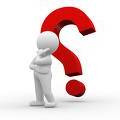 الخاتمة
التقييم
المصادر
الإجراءات
المهام
المقدمة
المقدمة
هي التمهيد للدرس لإثارة دافعية الطلاب, حيث يتم توضيح فكرة الدرس وعناصره  والتركيز على أهدافه من أجل  وضع الطالب في تصور مسبق حول ما سيتعلمه. ويمكن للمعلم أن يضع مجموعة من  الأسئلة  حول أفكار الدرس الرئيسة.
المقدمة
عزيزي الطالب:
تخيل نفسك طائر يحلق في سماء سوريا الجميلة يتنقل بين سهولها و بواديها تارة , و تارة فوق الجبال الخضراء و الساحل الأزرق و لا تنسى أن تزور   الأماكن الأثرية كمدينة تدمر و القلاع الشامخة
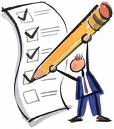 المهام
تحتوي على الأسئلة الجوهرية للمهمة و التي تدور حولها فكرة الويب كويست .
كما تحتوي على تحديد للخطوات التي يجب إتباعها للإجابة على هذه الأسئلة.
المهام
مهمات الطلاب التعريف بالمنطقة السياحية إحضار الصور المناسبة.
و ضع خريطة بسيطة توضح المكان الجغرافي و كيفية الوصول له.
الإجراءات
ويتم فيها تقسيم الطلاب إلى مجموعات وتوزيع العمل بينهم, وتحديد الزمن اللازم لتأدية المهام.

ملاحظة: يتم تقديم النتائج التي وصل لها الطلاب عن طريق تقديم عرض (تقديمي ) أو ملصق أو مقال ..
التنفيذ والاجراءات:
قسم الطلاب إلى مجموعات ست مجموعات كل مجموعة ستة طلاب و تؤدى المهمات خلال أسبوعين
الأسبوع الأول ( حصتين )
الحصة الأولى : تقسيم المجموعات و توزيع المهام يتضمن شرح مبدئي للنشاطات.
ثلاث مجموعات  : للمناطق السياحية الأثرية المدن – الأماكن الدينية – القلاع
ثلاث مجموعات : للمناطق السياحية الترويحية الجبال الساحل السهول و البوادي.
الحصة الثانية : الإجابة على تساؤلات الطلاب و توجيه أسئلة تحفيزية.
مثل : أي المناطق السياحية يدور حولها نشاطك
هل بحثت في المكتبة أم في الانترنت
هل وضعتم خطة للعمل
الأسبوع الثاني : ( حصتين )
الحصة الأولى
 مناقشة المشكلات التي تصادف الطلاب ( البحث في الانترنت – حفظ الملفات وطباعتها )
الحصة الثانية 
 يقدم الطلاب العروض و تنظيم حوار بين  كل المجموعات
المصادر
يتم تحديد المصادر المتوفرة حول الموضوع والتي تتوفر فيها
 الدقة العلمية وتثير اهتمام الطالب.
المصادر:               
كتاب سوريا الجميلة       - مجلة ------      -  زيارة -----
بوابة سوريا
www.syriangate.com/syriaa/
وزارة السياحة في سوريا
www.syriatourism.org
موقع يهتم بالسياحة في سوريا
www.syriatourism.blogspot.com/
موقع يهتم بأخبار سوريا يديره المغتربين السوريين 
http://www.souria.com/ar/syriaphotos/index.asp
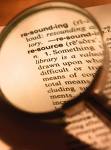 التقييم
وتستخدم قوائم الرصد في تقييم أداء ونتاج الطلبة في الويب كويست
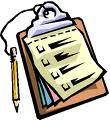 التقييم
وهو عبارة عن ملخص لفكرة الويب كويست أو الفكرة المحورية للويب كويست و التي تم البحث حولها مع تذكير بالمهارات التي سيتم اكتسابها في نهاية هذه الرحلة المعرفية.
الخاتمة
الخاتمة:
سوريا غنية بالمناطق السياحية الجميلة تتوزع على مجموعتين مناطق سياحية أثرية  و مناطق سياحية ترويحية ,   أتعاون مع رفاقي -    و أحب زيارة الأماكن السياحية. – واتقان مهارة البحث.
ما هي فوائد ومميزات الرحلات المعرفية؟
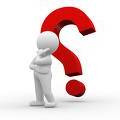 فوائد الرحلات المعرفية
 عبر الويب
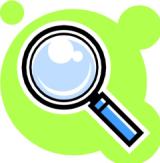 -   تمنح الطلاب فرصة استكشاف المعلومة بأنفسهم وليس فقط تزويدهم بها، مما يجعلهم متعلمين باحثين. 
 -   تقوم بتشجيع العمل الجماعي ، و تبادل الآراء و الأفكار بين الطلاب ، و ذلك لا يمنع العمل الفردي طبعاً. 
-       تؤدي إلى إكساب الطلاب مهارات البحث من جمع المعلومات وتفسيرها وتحليلها وعرضها وتقويمها
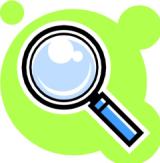 فوائد الرحلات المعرفية
 عبر الويب
- تمنح التلاميذ إمكانية البحث في نقاط محددة بشكل عميق و مدروس، مما يساعد على عدم تشتت التلاميذ و تكثيف جهودهم في الاتجاه المطلوب للنشاط الذي يقومون به.
 - توفر مساراً آمناً لاستخدام الانترنت في التعليم، وذلك من خلال توجيه الطلاب إلى الأهداف الموثوقة ذات الصلة بموضوع البحث.
أ- الطريقة التقليدية لطلب البحث من الطلاب: 
قم مع مجموعتك بتقديم بحث بعنوان ”الفرق بين الحياة في الصحراء والحياة في المدينة“

ب- طريقة طلب البحث عن طريق رحلة معرفية: 
http://projects.edtech.sandi.net/kimbrough/desert/index.htm
مرحلة تصميم الويب كويست
الخطوة الأولى : ابحث عن الإمكانيات، اكتشف آفاق جديدة :
تضم هذه الخطوة عدة خطوات فرعية:
1- اختيار الموضوع: خذ بعين الاعتبار خبرات الطالب السابقة و ميوله و أهدافك كمدرس و مصمم للويب كويست عند اختيارك للموضوع، كذلك من المهم تحديد ثغرات التعلم مثل نقاط الضعف التي قد تواجه الموضوع المختار أو التي قد يواجهها حال التنفيذ.
ومن النقاط الهامة عند اختيار الموضوع قياس مدى أهمية المعلومات المكتسبة للتلاميذ، ما الحصاد النهائي الذي سوف يضيفه الموضوع للتلاميذ و كيف سوف تتوافق المعلومات المكتسبة مع المنهج أو الخطة الدراسية ككل .
2- تجميع المصادر: هناك بعض المعايير المتوجب على مصمم الويب كويست أخذها بعين الإعتبار عند اختيار مصادر المعلومات، مثل أن يكون المصدر مثيراً للتلاميذ و يحتوي على سبر للموضوع من نقط مختلفة يشجع التلاميذ على فهم المعنى، كذلك مواقع تعطي آفاق جديدة تتداخل فيها الأدوار و المشاكل و الحقائق المختلفة.
الخطوة الثانية: صمم الويب كويست 
ماذا تريد من المتعلم أن يفعل بعد بحث الموضوع ؟ جوابك يجب أن يوحي بالفكر الإبداعي . ممكن صياغة ذلك على هيئة سؤال يكون هو الجواب في الآن ذاته.
من المهم إنشاء وظائف أو أدوار للتلاميذ المتعلمين بواسطة الويب كويست. و يجب إظهار هذه الوظائف من خلال عملية التصميم ، كذلك اقحم التلميذ في كل عملية في الويب كويست لخلق نوع من الخلفية لكل واحد، هناك نماذج جاهزة (template  ) متواجدة في الإنترنت في المواقع المتخصصة في الويب كويست تساعدك في عملية التصميم و تحديد الوظائف .
من المهم جداً كذلك أن تدع طلابك يعتقدون أنهم خبراء عندما يقدمون على العالم الحقيقي للبحث و مستويات التفكير و هذا يجب مراعاته عند تصميم الويب كويست.
لا تغفل أنواع التواصل المختلفة في الويب كويست كالتغذية الراجعة من خبراء أو طلاب آخرين و غيره .
الخطوة الثالثة: تصميم صفحة الويب 
 
عند تصميمها باستخدام أحد محررات Html يجب مراعاة العناصر الخمسة المكونة للويب كويست و تقسيمها بطريقة لها علاقة بالموضوع المثار للبحث من حيث اختيار الأشكال و الألوان و تقسيمات الصفحة.
 
الجدير بالذكر أن تصميم الصفحة يجب أن يراعي مستوى التلاميذ الموجهه إليهم الويب كويست حيث الإقلال من الإرتباطات التشعبية أمر مطلوب إن كان التلاميذ في مراحل دراسية تأسيسية.
أهم المصادر والمراجع
http://altadreeb.net/printArticle.php?id=352
https://www.youtube.com/watch?v=OSeynoBsCE8
https://www.youtube.com/watch?v=WRqPC_01nJo
https://www.youtube.com/watch?v=R2EL0lQOMJM
http://ahmedabughadeer1989.blogspot.ae/
https://sites.google.com/site/hebmody/instructional-component-3/alrhlte-almrfyte-br-alwyb
http://funmath.syriaforums.net/t2-topic
http://www.startimes.com/?t=18244063